PROMJENE U ORGANIZACIJI PROCESA ODGOJA I OBRAZOVANJA UZROKOVANE COVID-19 PANDEMIJOM: UČINCI NA OBRAZOVNA ISKUSTVA, DOBROBIT I ASPIRACIJE UČENIKA U REPUBLICI HRVATSKOJ

2. KVANTITATIVNA ISTRAŽIVAČKA DIONICA

GIMNAZIJA DUBROVNIK
Izvješće pripremili: Boris Jokić, Zrinka Ristić Dedić i Jana Šimon
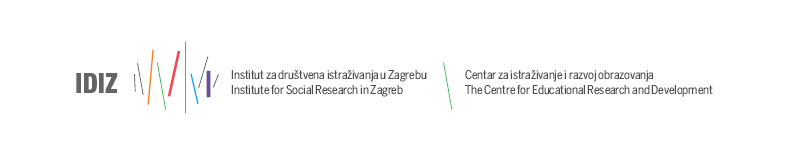 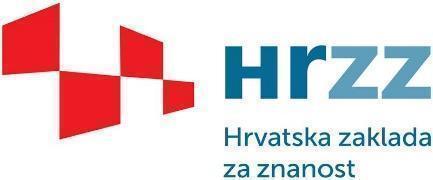 O ISTRAŽIVANJU
Znanstveno-istraživački projekt financiran od Ministarstva znanosti i obrazovanja provodio se od ožujka 2021. do prosinca 2021. godine.
Kao nastavak tog projekta, od kolovoza 2021. do veljače 2023. godine provodi se znanstveno-istraživački projekt financiran od Hrvatske zaklade za znanost.
Cilj je projekta uspostaviti znanstveno praćenje učinaka pandemije i potresa na organizaciju odgojno-obrazovnih procesa i dobrobit učenika i odgojno-obrazovnih djelatnika te osigurati osnovu za donošenje na podacima informiranih obrazovnih politika te za razmjenu iskustava između škola. 
Rezultati projekta bit će osnova za osmišljavanje i uvođenje mjera na sustavnoj razini koje mogu ublažiti poremećaje odgojno-obrazovnih procesa nastale kao posljedica promjena uzrokovanih pandemijom bolesti COVID-19 te osnažiti učenike, odgojno-obrazovne djelatnike i roditelje za uspješno ovladavanje kriznim situacijama u budućnosti.
O ISTRAŽIVANJU
Nacionalni karakter
Potpuna reprezentativnost na svim razinama i u svim vrstama obrazovanja
Jasna potreba svih u sustavu za znanstvenim spoznajama koje će utjecati na praksu i javne obrazovne politike
Suradnja s dionicima u osmišljavanju instrumenata i provedbe – sindikati, udruge ravnatelja...
O ISTRAŽIVANJU
Istraživanje miješanog modela – kombiniranje kvantitativne i kvalitativne metode
Izrazito uspješna suradnja sa školama – gotovo nepostojeća razina odbijanja sudjelovanja
Po mnogočemu jedinstveno istraživanje u okružju i europskom kontekstu
O ISTRAŽIVANJU – ŠK. GOD. 2020./2021.
1. KVANTITATIVNA ISTRAŽIVAČKA DIONICA
O ISTRAŽIVANJU – ŠK. GOD. 2021./2022.
2. KVANTITATIVNA ISTRAŽIVAČKA DIONICA
2. KVANTITATIVNA ISTRAŽIVAČKA DIONICA
165 ŠKOLA

81 OSNOVNIH ŠKOLA 
84 SREDNJIH ŠKOLA
U SVAKOJ ŠKOLI
Učitelji i nastavnici – online upitnici: posebne inačice po razinama (OŠ/SŠ)
Učenici – provedba uživo u suradnji sa školama
OŠ – 5. i 7. razredi
SŠ – 3. razredi
OSTVARENI UZORCI UČENIKA U SREDNJIM ŠKOLAMA – 2. KVANTITATIVNA ISTRAŽIVAČKA DIONICAUčenici 3. razreda – 8845
VAŠA ŠKOLAUčenici 3. razreda - 130
TEMATSKE CJELINE IZVJEŠĆA
ŠTO JE PRIKAZANO U IZVJEŠĆU I KAKO ČITATI REZULTATE
ZA SVAKU TEMATSKU CJELINU PRVO JE PRIKAZANO PITANJE KOJE JE UPUĆENO UČENICIMA TE PONUĐENI ODGOVORI
PRIKAZ REZULTATA SASTOJI SE OD:
USPOREDBA NACIONALNIH REZULTATA I REZULTATA VAŠE ŠKOLE U ŠK. GOD. 2021./2022. – GRAFIČKI PRIKAZI USPOREDBE PROSJEČNIH VRIJEDNOSTI REZULTATA
ZA PONOVLJENA PITANJA U DVA ISTRAŽIVAČKA VALA: USPOREDBA REZULTATA VAŠE ŠKOLE IZ ŠK. GOD. 2020./2021. I ŠK. GOD. 2021./2022. – GRAFIČKI PRIKAZI USPOREDBE REZULTATA U DVIJE ŠKOLSKE GODINE
REZULTATI VAŠIH UČENIKA U ŠK. GOD. 2021./2022. – TABLIČNI PRIKAZI ČESTINE POJEDINIH ODGOVORA UČENIKA
NA SAMOM KRAJU IZVJEŠĆA NALAZI SE KRATKA INTERPRETACIJA SVIH REZULTATA
A. UTJECAJ PANDEMIJE COVID-19 NA ŽIVOT UČENIKA
A. UTJECAJ PANDEMIJE COVID-19 NA ŽIVOT UČENIKA
UČENICI SU PITANI:

NA KOJI JE NAČIN PANDEMIJA COVID-19 UTJECALA NA TVOJ ŽIVOT?

PONUĐENI ODGOVORI SU BILI:

IZRAZITO NEGATIVNO – NEGATIVNO – NI NEGATIVNO NI POZITIVNO – POZITIVNO – IZRAZITO POZITIVNO
UTJECAJ PANDEMIJE COVID-19 NA ŽIVOT UČENIKA 
USPOREDBA REZULTATA VAŠE ŠKOLE S NACIONALNIM PROSJEKOM U ŠK. GOD. 2021./2022.
UTJECAJ PANDEMIJE COVID-19 NA ŽIVOT UČENIKA 
USPOREDBA ODGOVORA UČENIKA VAŠE ŠKOLE U ŠK. GOD. 2020./2021. I ŠK. GOD. 2021./2022. (2. - 3. RAZRED)
B. UTJECAJ PANDEMIJE COVID-19  NA POJEDINE ASPEKTE ŽIVOTA
B. UTJECAJ PANDEMIJE COVID-19  NA POJEDINE ASPEKTE ŽIVOTA
UČENICI SU PITANI:
			KAKO JE PANDEMIJA UTJECALA NA TVOJE?
…odnose sa članovima obitelji
…odnose s bliskim prijateljima
…bavljenje izvanškolskim aktivnostima i hobijima
…bavljenje tjelesnim aktivnostima i sportom
…fizičko zdravlje
…psihičko zdravlje
…planove vezane uz nastavak obrazovanja
…planove vezane uz zapošljavanje.
PONUĐENI ODGOVORI SU BILI:

IZRAZITO NEGATIVNO – NEGATIVNO – NI NEGATIVNO NI POZITIVNO – POZITIVNO – IZRAZITO POZITIVNO
B. UTJECAJ PANDEMIJE COVID-19  NA POJEDINE ASPEKTE ŽIVOTA 
USPOREDBA REZULTATA VAŠE ŠKOLE S NACIONALNIM PROSJEKOM U ŠK. GOD. 2021./2022.
IZRAZITO POZITIVNO
POZITIVNO
NI NEGATIVNO NI POZITIVNO
NEGATIVNO
IZRAZITO NEGATIVNO
B. UTJECAJ PANDEMIJE COVID-19  NA POJEDINE ASPEKTE ŽIVOTA 
USPOREDBA ODGOVORA UČENIKA VAŠE ŠKOLE U ŠK. GOD. 2020./2021. I ŠK. GOD. 2021./2022. (2. - 3. RAZRED)
IZRAZITO POZITIVNO
POZITIVNO
NI NEGATIVNO NI POZITIVNO
NEGATIVNO
IZRAZITO NEGATIVNO
B. UTJECAJ PANDEMIJE COVID-19 NA POJEDINE ASPEKTE ŽIVOTA 
UČENICI VAŠE ŠKOLE U ŠK. GOD. 2021./2022.
C. UTJECAJ PROMJENA U NASTAVI I ORGANIZACIJI ŠKOLE NA ČIMBENIKE U OBRAZOVNOM PROCESU
C. UTJECAJ PROMJENA U NASTAVI I ORGANIZACIJI ŠKOLE NA ČIMBENIKE U OBRAZOVNOM PROCESU
UČENICI SU PITANI:
KAKO SU PROMJENE U NASTAVI I ORGANIZACIJI ŠKOLE UVEDENE ZBOG PANDEMIJE COVID-19 UTJECALE NA TVOJU?
Sposobnost praćenja nastave
Radne navike
Razumijevanje školskog gradiva
Motivaciju za učenje 
Ocjene
Odnos s drugim učenicima iz razreda
Odnos s nastavnicima
Znanja i vještine iz školskih predmeta
Digitalne vještine
Pripremljenost za uspješno studiranje
Pripremljenost za uspješan ulazak na tržište rada
PONUĐENI ODGOVORI SU BILI:
IZRAZITO NEGATIVNO – NEGATIVNO – NI NEGATIVNO NI POZITIVNO – POZITIVNO – IZRAZITO POZITIVNO
C. UTJECAJ PROMJENA U NASTAVI I ORGANIZACIJI ŠKOLE NA ČIMBENIKE U OBRAZOVNOM PROCESU – USPOREDBA REZULTATA VAŠE ŠKOLE S NACIONALNIM PROSJEKOM U ŠKOLSKOJ GODINI 2021./2022.
IZRAZITO POZITIVNO
POZITIVNO
NI NEGATIVNO NI POZITIVNO
NEGATIVNO
IZRAZITO NEGATIVNO
C. UTJECAJ PROMJENA U NASTAVI I ORGANIZACIJI ŠKOLE NA ČIMBENIKE U OBRAZOVNOM PROCESU – USPOREDBA ODGOVORA UČENIKA VAŠE ŠKOLE U ŠK. GOD. 2020./2021. I ŠK. GOD. 2021./2022. (2. - 3. RAZRED)
IZRAZITO POZITIVNO
POZITIVNO
NI NEGATIVNO NI POZITIVNO
NEGATIVNO
IZRAZITO NEGATIVNO
C. UTJECAJ PROMJENA U NASTAVI I ORGANIZACIJI ŠKOLE NA ČIMBENIKE U OBRAZOVNOM PROCESU – UČENICI VAŠE ŠKOLE U ŠK. GOD. 2021./2022.
D. TEŠKOĆE PRI ISPUNJAVANJU ŠKOLSKIH OBAVEZA U ŠK. GOD. 2021./2022.
D. TEŠKOĆE PRI ISPUNJAVANJU ŠKOLSKIH OBAVEZA
UČENICI SU PITANI:
KOLIKO ČESTO SI PRI ISPUNJAVANJU SVOJIH ŠKOLSKIH OBVEZA U ZADNJA DVA TJEDNA IMAO/LA TEŠKOĆE U:
Planiranju rada na školskim obvezama
Pokretanju samoga/same sebe za početak rada
Održavanju pažnje tijekom rada na školskim obvezama
Pronalaženju nečega zanimljivoga u onome što se radi
Izvršavanju školskih obveza na vrijeme, bez kašnjenja
Prilagođavanju svoga pristupa izvršavanja školskih obveza situaciji
Ustrajanju u radu u trenutku kad bi naišao/la na neki problem.
PONUĐENI ODGOVORI SU BILI:

NIKAD – RIJETKO – PONEKAD – ČESTO – GOTOVO UVIJEK
D. TEŠKOĆE PRI ISPUNJAVANJU ŠKOLSKIH OBAVEZA U ŠK. GOD. 2021./ 2022. – USPOREDBA REZULTATA VAŠE ŠKOLE S NACIONALNIM PROSJEKOM
GOTOVO UVIJEK
ČESTO
PONEKAD
RIJETKO
NIKAD
D. TEŠKOĆE PRI ISPUNJAVANJU ŠKOLSKIH OBAVEZA U ŠK. GOD. 2021./2022. – UČENICI VAŠE ŠKOLE
E. OSJEĆAJ ZAKINUTOSTI ZA ODREĐENA ISKUSTVA ZBOG PANDEMIJE COVID-19
E. OSJEĆAJ ZAKINUTOSTI ZA ODREĐENA ISKUSTVA ZBOG PANDEMIJE COVID-19
UČENICI SU PITANI:
KAD USPOREDIŠ SVOJU GENERACIJU S PRIJAŠNJIMA KOJE NISU BILE POGOĐENE PANDEMIJOM, U KOJOJ SE MJERI ZBOG PANDEMIJE COVID-19 OSJEĆAŠ ZAKINUTIM/OM (USKRAĆENIM/OM) ZA SLJEDEĆE?
Kvalitetno obrazovanje
Putovanja
Upoznavanje novih ljudi
Zaljubljivanje
Školske izlete
Noćne izlaske
Druženja s prijateljima
Ostvarivanje bliskih prijateljskih odnosa
PONUĐENI ODGOVORI SU BILI:
UOPĆE SE NE OSJEĆAM ZAKINUTOM/OM – UGLAVNOM NE – NITI DA, NITI NE – UGLAVNOM DA – IZRAZITO SE OSJEĆAM ZAKINUTIM/OM
E. OSJEĆAJ ZAKINUTOSTI ZA ODREĐENA ISKUSTVA ZBOG PANDEMIJE COVID-19 – USPOREDBA REZULTATA VAŠE ŠKOLE S NACIONALNIM PROSJEKOM U ŠK. GOD. 2021./2022.
IZRAZITO SE  OSJEĆAM ZAKINUTOM/OM
UGLAVNOM DA
NITI DA, NITI NE
UGLAVNOM NE
UOPĆE SE NE OSJEĆAM ZAKINUTIM/OM
E. OSJEĆAJ ZAKINUTOSTI ZA ODREĐENA ISKUSTVA ZBOG PANDEMIJE COVID-19 – UČENICI VAŠE ŠKOLE U ŠK. GOD. 2021./2022.
F. VRIJEME PROVEDENO PRED EKRANIMA U ŠK. GOD. 2021./2022. U USPOREDBI S RAZDOBLJEM PRIJE PANDEMIJE COVID-19
F. VRIJEME PROVEDENO PRED EKRANIMA U ŠK.GOD. 2021./2022. U USPOREDBI S RAZDOBLJEM PRIJE PANDEMIJE COVID-19
UČENICI SU PITANI:

KOLIKO SU VREMENA U OVOJ ŠKOLSKOJ GODINI PROVEO/LA ISPED EKRANA MOBITELA, RAČUNALA, TELEVIZORA (NE RAČUNAJUĆI VRIJEME PROVEDENO U PRAĆENJU NASTAVE NA DALJINU ILI RADU ZA ŠKOLU) U ODNOSU NA RAZDOBLJE PRIJE PANDEMIJE?


PONUĐENI ODGOVORI SU BILI:

ZNATNO MANJE – MANJE – PODJEDNAKO – VIŠE – ZNATNO VIŠE
F. VRIJEME PROVEDENO PRED EKRANIMA U ŠK. GOD. 2021./2022. U USPOREDBI S RAZDOBLJEM PRIJE PANDEMIJE COVID-19 – USPOREDBA REZULTATA VAŠE ŠKOLE S NACIONALNIM PROSJEKOM
G. STAV O UTJECAJU DIGITALNIH TEHNOLOGIJA NA ŽIVOT UČENIKA
G. STAV O UTJECAJU DIGITALNIH TEHNOLOGIJA NA ŽIVOT UČENIKA
UČENICI SU PITANI:
KAKO TVOJE KORIŠTENJE DIGITALNIH TEHNOLOGIJA UTJEČE NA SLJEDEĆE...?
Kvalitetu prijateljskih odnosa
Kvalitetu odnosa s članovima obitelji
Kvalitetu provođenja slobodnog vremena
Tvoju informiranost o trenutnim zbivanjima
Tvoje učenje
Tvoje fizičko zdravlje
Tvoje mentalno zdravlje
Kvalitetu tvojeg života
PONUĐENI ODGOVORI SU BILI:
IZRAZITO NEGATIVNO – NEGATIVNO – NI NEGATIVNO NI POZITIVNO – POZITIVNO – IZRAZITO POZITIVNO
G. STAV O UTJECAJU DIGITALNIH TEHNOLOGIJA NA ŽIVOT UČENIKA
– USPOREDBA REZULTATA VAŠE ŠKOLE S NACIONALNIM PROSJEKOM U ŠK. GOD. 2021./2022.
IZRAZITO POZITIVNO
POZITIVNO
NI NEGATIVNO NI POZITIVNO
NEGATIVNO
IZRAZITO NEGATIVNO
G. STAV O UTJECAJU DIGITALNIH TEHNOLOGIJA NA ŽIVOT UČENIKA (KAKO TVOJE KORIŠTENJE DIGITALNIH TEHNOLOGIJA UTJEČE NA...?) 
UČENICI VAŠE ŠKOLE U ŠK. GOD. 2021./2022.
INTERPRETACIJA REZULTATA
INTERPRETACIJA REZULTATA
Učenici trećih razreda Vaše škole u školskoj godini 2021./2022. u najvećoj mjeri iskazuju da je pandemija imala pretežno negativan utjecaj (47,0 %) na njihove živote. Učenici Vaše škole manje iskazuju da je pandemija imala ni negativan ni pozitivan utjecaj na njihove živote u usporedbi s podacima na nacionalnoj razini dobivenim u školskoj godini 2021./2022. (više se opredjeljuju za odgovore u smjeru negativnog utjecaja pandemije).
U usporedbi s procjenama učenika Vaše škole u školskoj godini 2020./2021., učenici u nešto manjoj mjeri izražavaju da je pandemija imala negativan utjecaj na njihove živote.
INTERPRETACIJA REZULTATA
Učenici Vaše škole u školskoj godini 2021./2022. u najvećoj mjeri iskazuju da je pandemija negativno ili izrazito negativno utjecala na bavljenje izvanškolskim aktivnostima i hobijima, psihičko zdravlje, planove vezane uz nastavak obrazovanja te planove vezane uz zapošljavanje, a pozitivno na njihove odnose s članovima obitelji i bliskim prijateljima. 
Po procjenama utjecaja pandemije na pojedine aspekte života procjene Vaših učenika blago su negativnije u odnosu na nacionalni prosjek u ovoj školskoj godini. U usporedbi s rezultatima učenika Vaše škole u školskoj godini 2020./2021., učenici Vaše škole ove godine iskazuju da je pandemija imala pozitivniji utjecaj na pojedine aspekte života.
INTERPRETACIJA REZULTATA
Učenici trećih razreda Vaše škole ove školske godine ističu negativan ili izrazito negativan utjecaj promjena u nastavi i organizaciji škole zbog pandemije na motivaciju (76,2 %). Pozitivno je procijenjen utjecaj na digitalne vještine (68,3 %). Procjene učenika Vaše škole su negativnije od rezultata dobivenih na nacionalnoj razini u školskoj godini 2021./2022. U usporedbi s procjenama koje su dali prošle školske godine, učenici daju pozitivnije procjene utjecaja promjena u nastavi i organizaciji škole zbog pandemije.
U pogledu teškoća koje su prilikom izvršavanja školskih obveza Vaši učenici imali u protekla dva tjedna, učenici najviše iskazuju da se to odnosi na pokretanje samog/same sebe za početak rada, a najmanje na planiranje rada na školskim obvezama. U usporedbi s rezultatima dobivenim na nacionalnoj razini ove školske godine, učenici su iskazali da imaju više teškoća pri izvršavanju školskih obveza u protekla dva tjedna.
INTERPRETACIJA REZULTATA
Učenici ove školske godine ističu da su zbog pandemije COVID-19 najviše zakinuti za školske izlete i putovanja, a najmanje za zaljubljivanje. U usporedbi s nacionalnim prosjekom, učenici iskazuju da su više zakinuti za noćne izlaske i upoznavanje novih ljudi.
Učenici Vaše škole u školskoj godini 2021./2022. u najvećem postotku iskazuju da su tijekom ove školske godine u usporedbi s razdobljem prije pandemije COVID-19 provodili više ili znatno više vremena pred ekranima (67,7 %). U usporedbi s nacionalnim dobivenim rezultatima, Vaši učenici izjavljuju da su provodili nešto više vremena pred ekranima.
INTERPRETACIJA REZULTATA
Učenici Vaše škole procjenjuju da korištenje digitalnih tehnologija pozitivno utječe na njihovu informiranost o trenutnom zbivanjima, dok se ističe negativan utjecaj na njihovo učenje (čak 60,7 % učenika odabire odgovor „izrazito negativno” ili „negativno”). Znatan dio učenika procjenjuje da je utjecaj korištenja digitalnih tehnologija negativan kad se radi o njihovom mentalnom (37,0 %) i fizičkom (46,9 %) zdravlju te kvaliteti provođenja slobodnog vremena  (51,6 %). Utjecaj korištenja digitalnih tehnologija na kvalitetu odnosa s prijateljima i članovima obitelji procijenjen je dominantno srednjom ocjenom „ni negativno ni pozitivno”. 
U odnosu na nacionalni prosjek, stavovi učenika Vaše škole o utjecaju digitalnih tehnologija na život učenika blago su pomaknuti prema negativnijim vrijednostima.
ZA DODATNE INFORMACIJE:boris@idi.hrzrinka@idi.hr jana@idi.hr
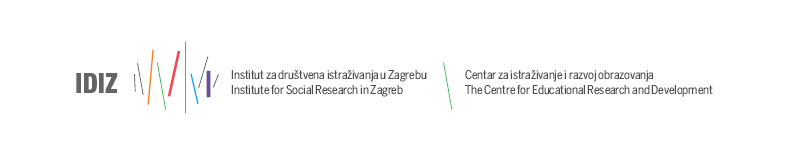 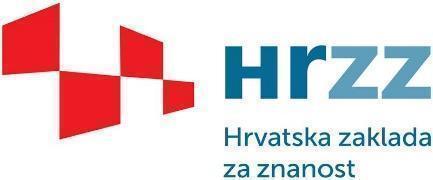